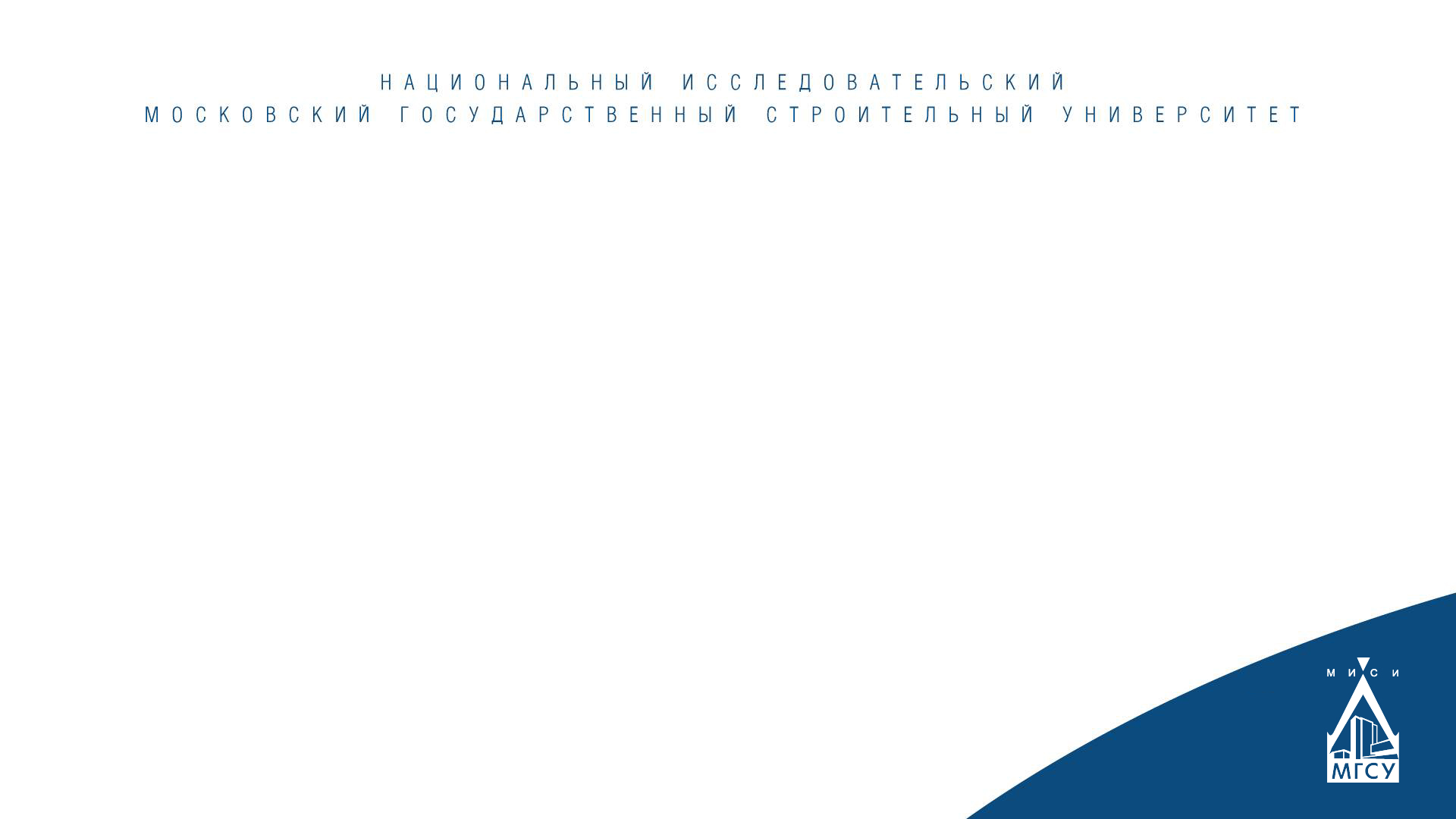 Мемориал 
детям блокады
2023 г.
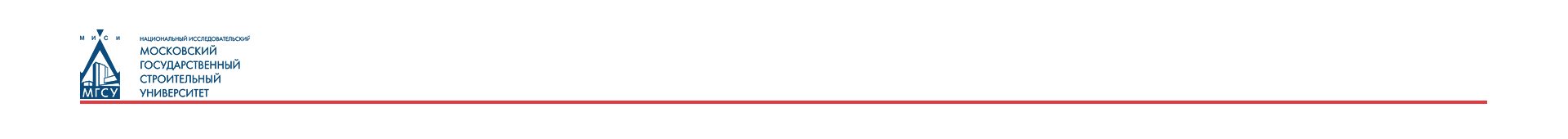 Мемориал детям блокады
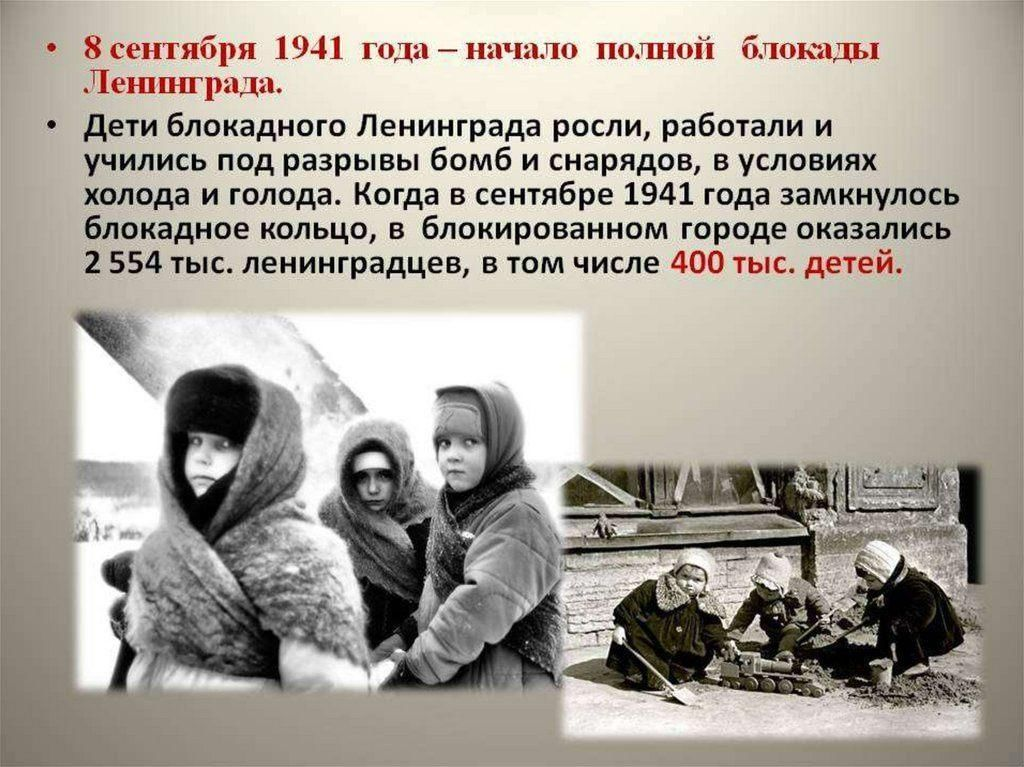 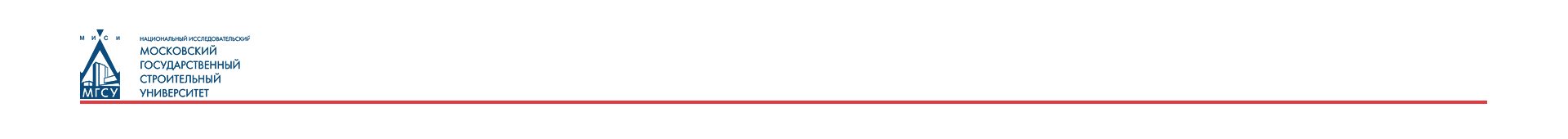 Мемориал детям блокады
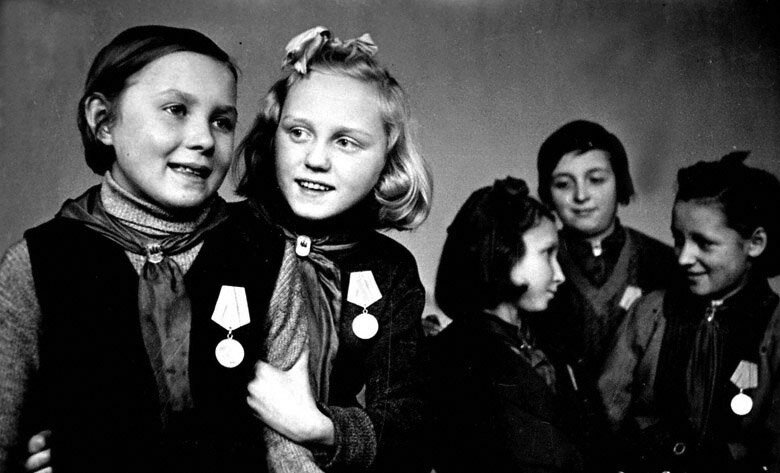 Отличницы 4-го класса 47 школы г. Ленинграда, награжденные медалями "За оборону Ленинграда". Ноябрь 1943 года
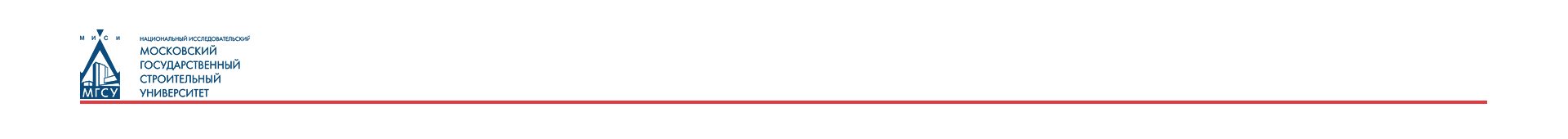 Мемориал детям блокады
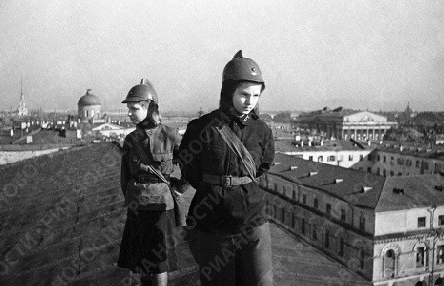 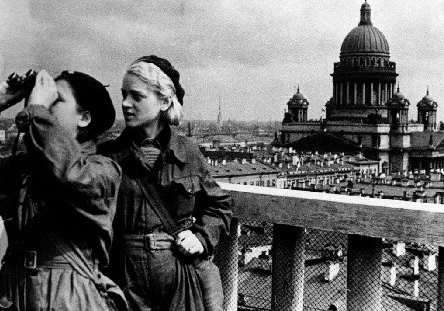 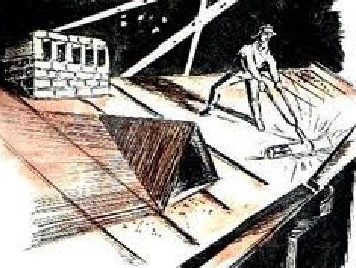 Школьники дежурили на крышах и тушили зажигательные бомбы.
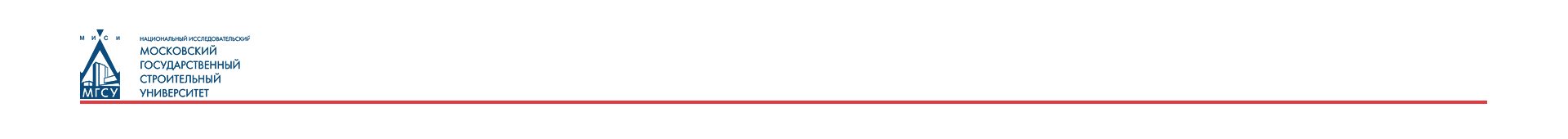 Мемориал детям блокады
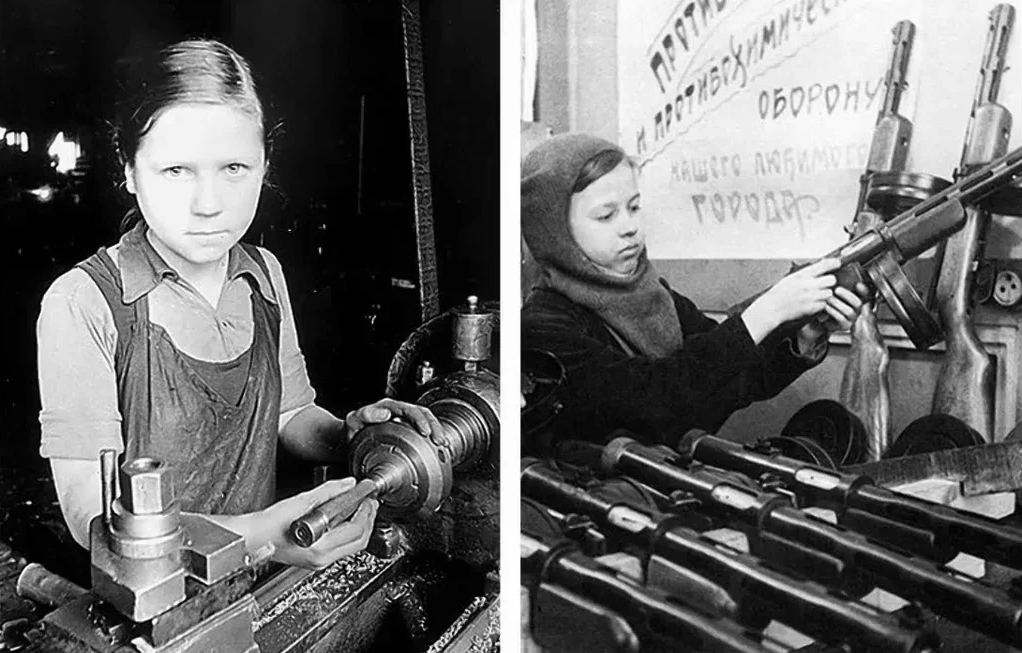 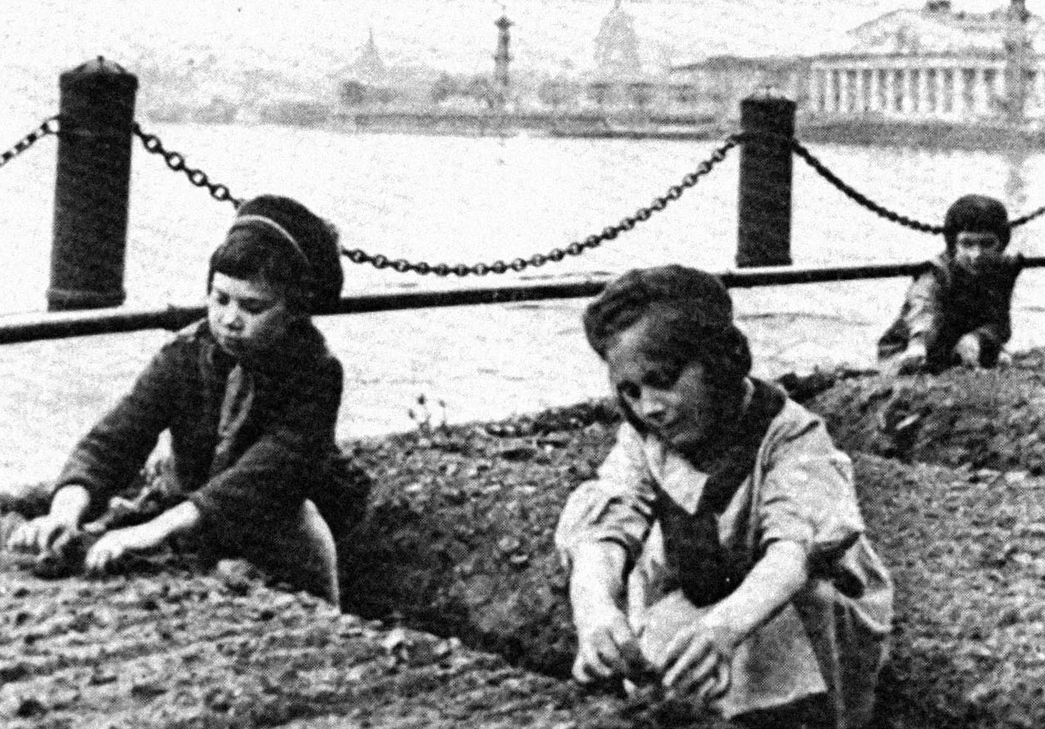 Дети на заводах, предприятиях и хозяйствах работали на ровне со взрослыми
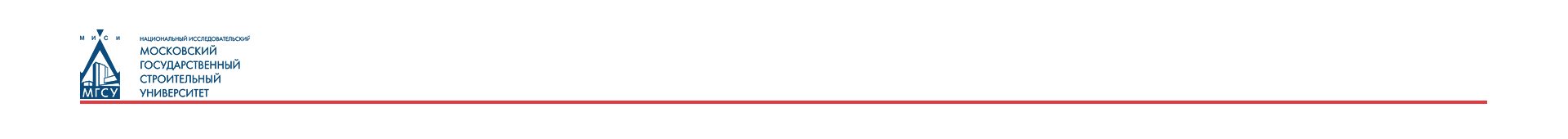 Мемориал детям блокады
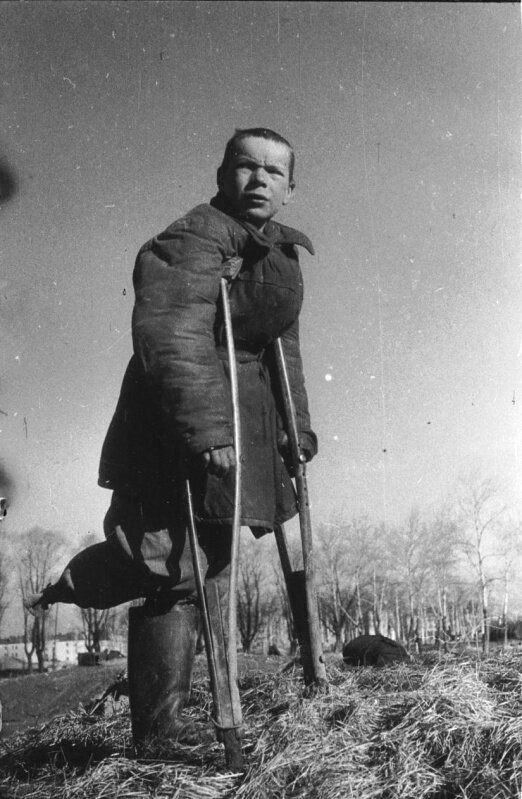 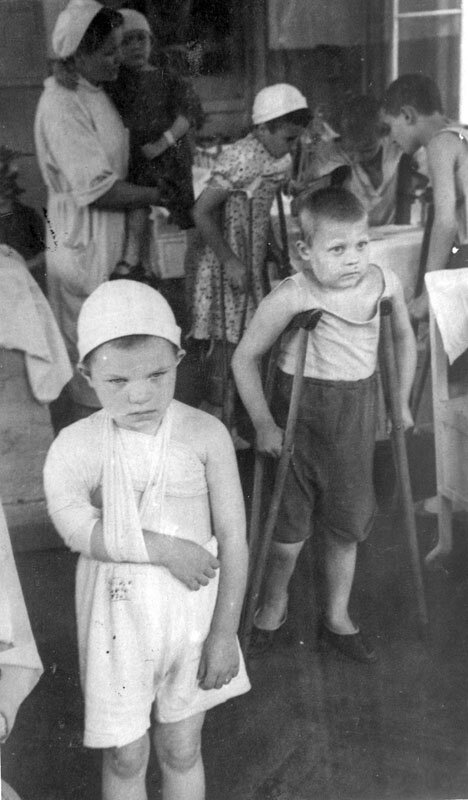 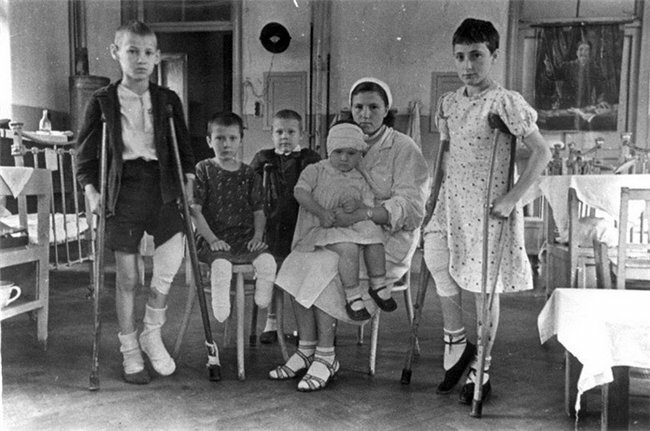 Многие дети получали ранения и увечья в результате бомбежки и артобстрелов
Символы блокады
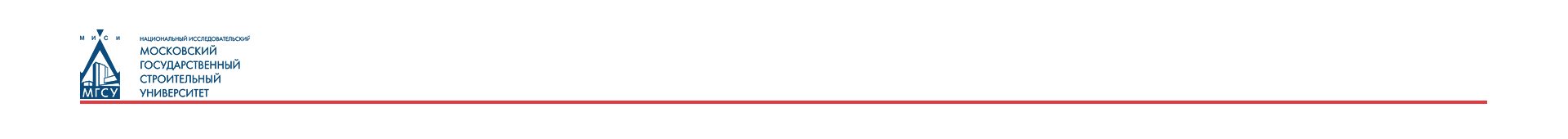 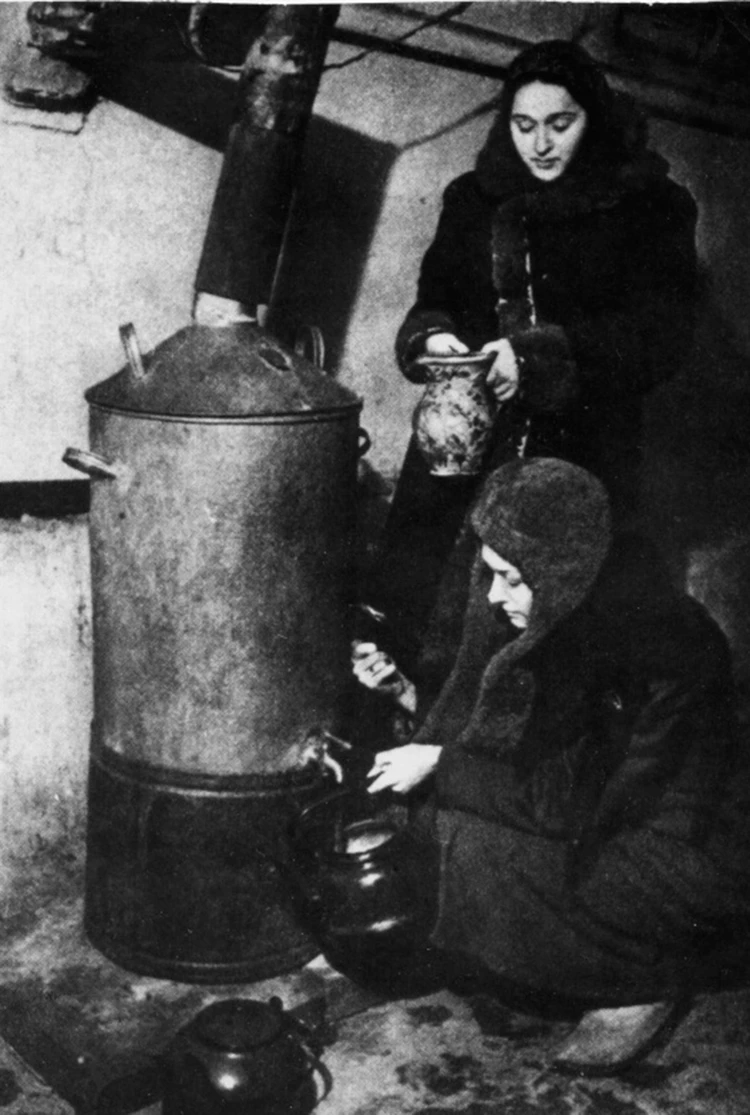 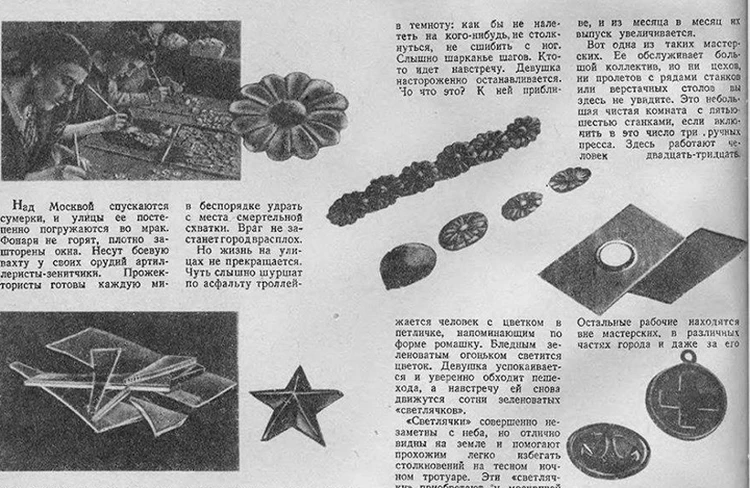 ПЕЧКА-БУРЖУЙКА
«СВЕТЛЯЧКИ» - броши, покрытые «светоизлучающим слоем».
Символы блокады
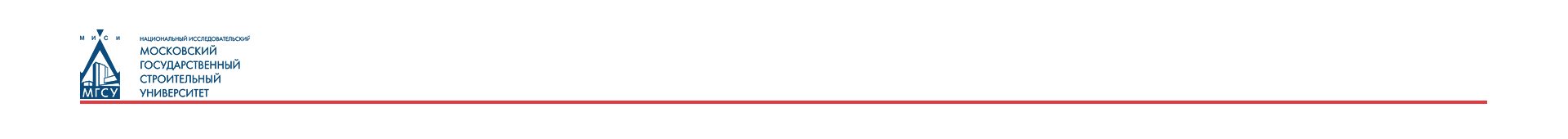 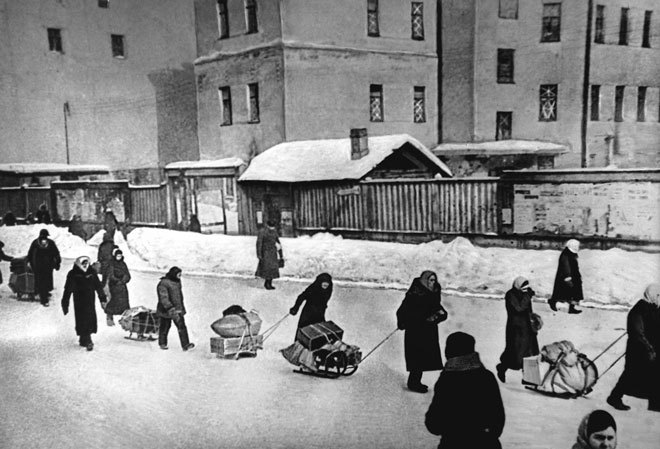 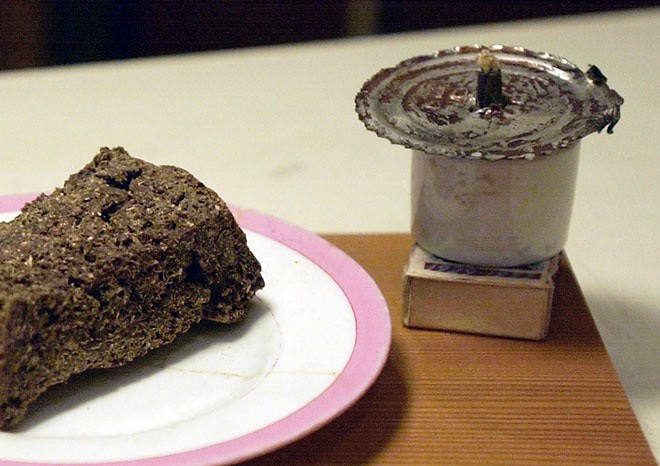 На дет­ских сан­ках, узень­ких, смеш­ных,
в кас­трюль­ках во­ду го­лу­бую во­зят,
дро­ва и скарб, умер­ших и боль­ных…
Ольга Бер­ггольц
Са­мо­дель­ная коп­тил­ка и бло­кад­ная пор­ция хле­ба
Символы блокады
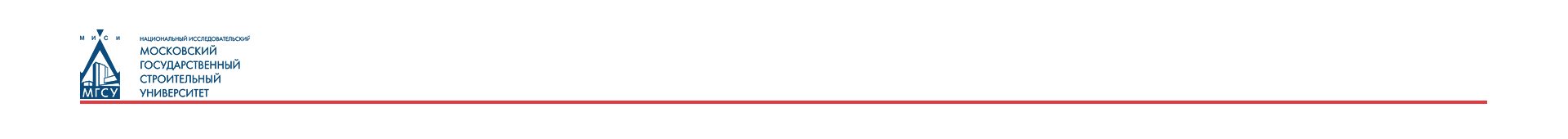 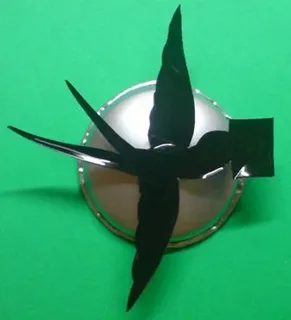 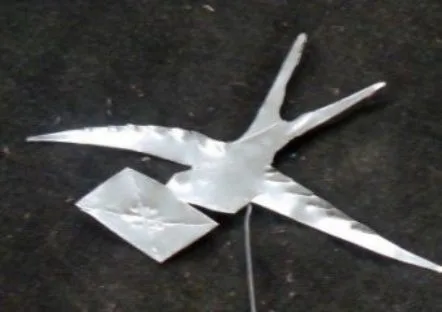 Сквозь года, и радость, и невзгоды 
вечно будет мне сиять одна — 
та весна сорок второго года, 
в осажденном городе весна. 

Маленькую ласточку из жести 
я носила на груди сама. 
Это было знаком доброй вести, 
это означало: «Жду письма». 

Этот знак придумала блокада. 
Знали мы, что только самолет, 
только птица к нам, до Ленинграда, 
с милой-милой родины дойдет.

Ольга Бер­ггольц
Значки в виде ласточки с конвертом
Символы блокады
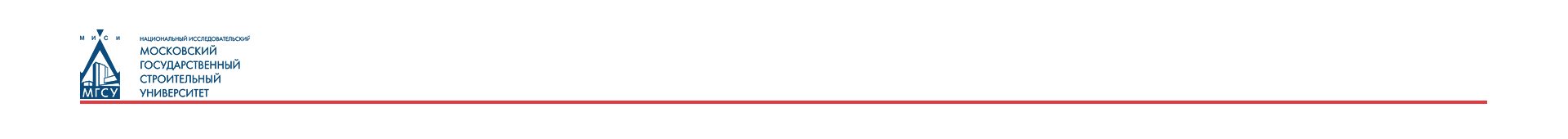 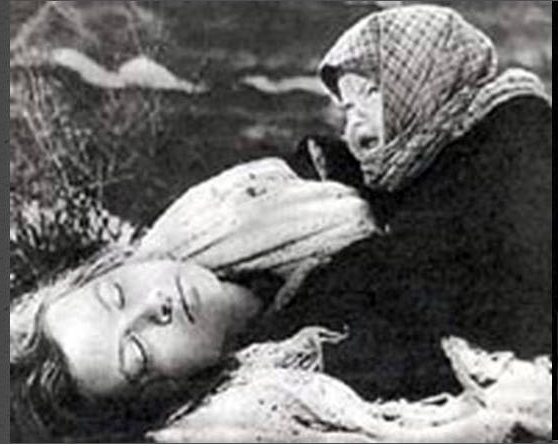 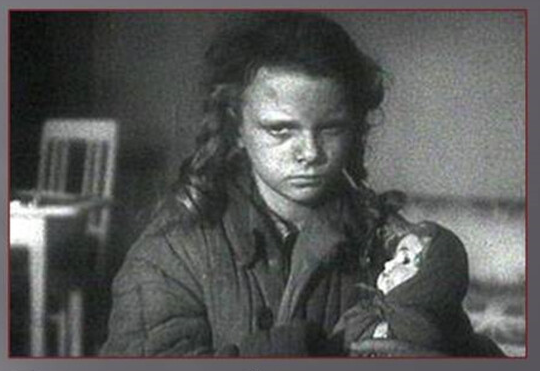 Дети блокадного Ленинграда
Спасибо 
за внимание